La Inteligencia Emocional, un pilar fundamental en la educación
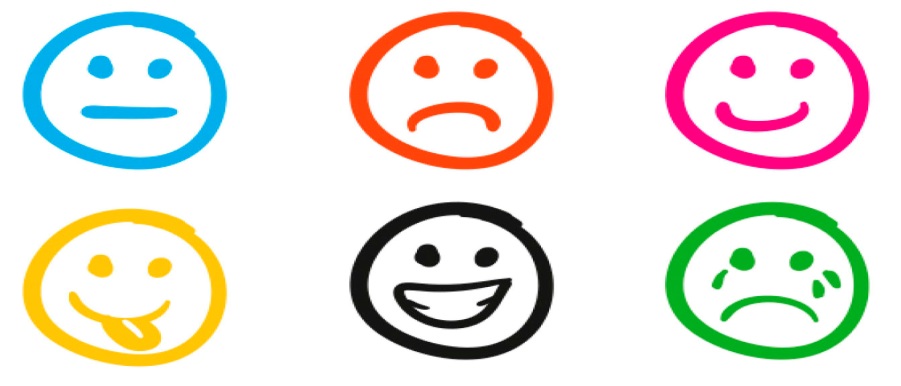 Irene del rosal Sánchez

MUI ENSEÑANZA Y APRENDIZAJE DE LAS CC. EXPE SOCIA Y MAT
¿Es importante desarrollar la Inteligencia Emocional en las aulas?
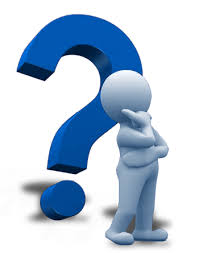 Contextualización
Emociones
Componentes IE
Instrumentos medida IE
Contextos  Contexto educativo. 
Conclusiones
Bibliografía
Contextualización IE
Emociones
Emociones
Emociones Primarias / Básicas
Ira
Miedo
Asco
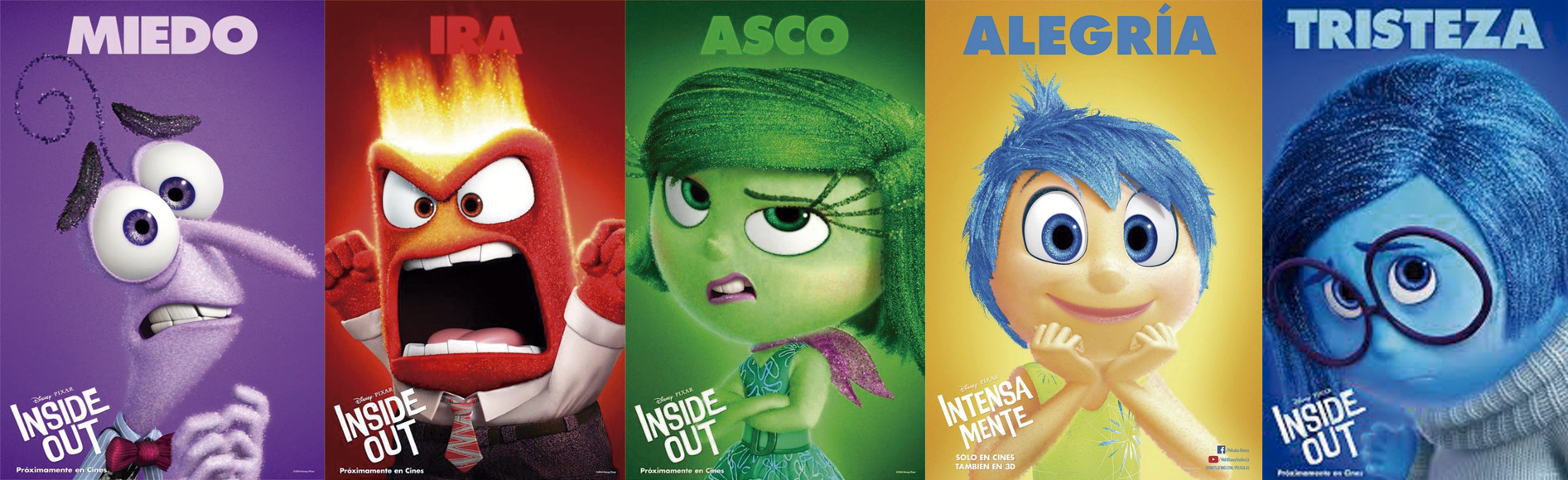 Felicidad
Sorpresa
Tristeza
Emociones Secundarias / Complejas
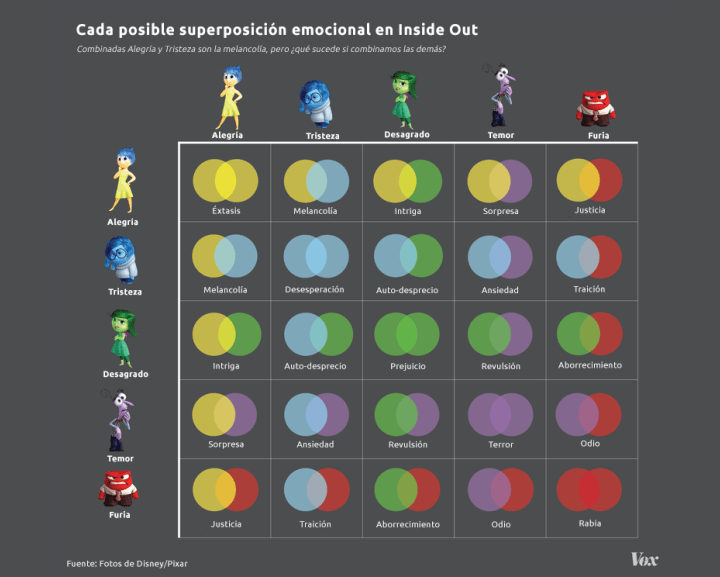 Componentes IE
Componentes IE
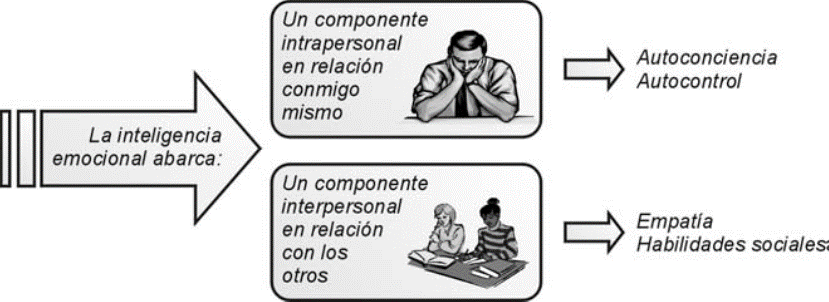 Instrumentos de evaluación IE
TMMS-24
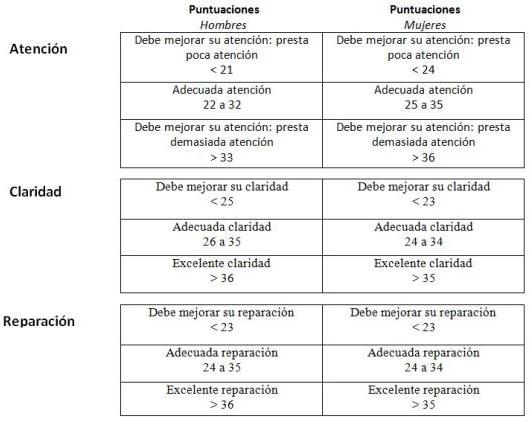 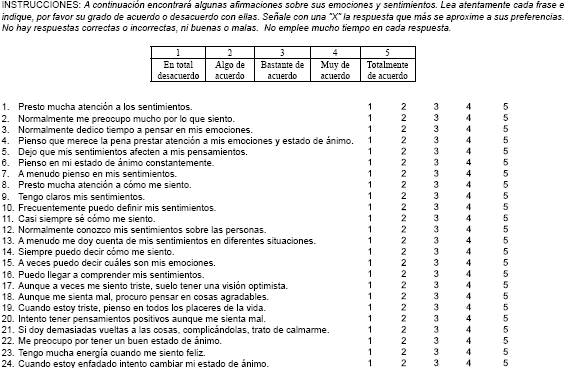 Hasta aquí…
Contextos IE
Contextos IE
IE en Educación
Conclusiones
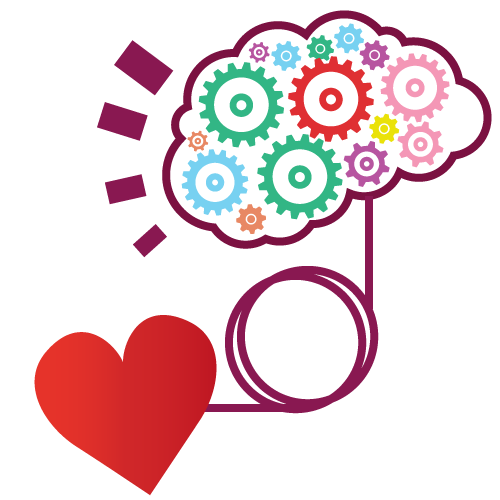 En los últimos años, la parte afectiva de los individuos ha sido fundamental para comprender la inteligencia humana.

Las puntuaciones obtenidas en tests o pruebas de inteligencia han sido fundamentales para determinar la inteligencia de cualquier persona (Flores, 2010)  Un alto coeficiente intelectual no determina una vida exitosa

Importancia de desarrollar programas de Educación Emocional: alumnado y profesorado
Bibliografía
Bisquerra, R. (2000). Educación emocional y bienestar. Barcelona: Praxis.
Bisquerra, R. (2012). ¿Cómo educar las emociones? La inteligencia emocional en la infancia y la adolescencia. Esplugues de Llobregrat (Barcelona): Hospital Sant Joan de Déu.
Flores, E. (2010). La Inteligencia Emocional en la Educación Primaria. Revista de la Educación en Extremadura. Sindicato ANPE Extremadura, 5, 118-123.
Gardner, H. (1983). Frames of mind: The theory of multiple intelligences. New York: Basic Books. 
Gardner, H. (2005). Universidad de Harvard Inteligencias múltiples. Revista de Psicología y Educación, 1(1), 17-16.
Goleman, D. (1996). Inteligencia emocional. Barcelona: Kairós.
Evans, D. (2002). Emoción: La ciencia del sentimiento. Madrid: Taurus.
Flores, E. (2010). La Inteligencia Emocional en la Educación Primaria. Revista de la Educación en Extremadura. Sindicato ANPE Extremadura, 5, 118-123.
Gardner, H. (1983). Frames of mind: The theory of multiple intelligences. New York: Basic Books. 
Gardner, H. (2005). Universidad de Harvard Inteligencias múltiples. Revista de Psicología y Educación, 1(1), 17-16.
Vivas, M., Gallego, D. y González, B. (2007). Educar las emociones. Mérida, Venezuela: Producciones Editoriales C.A.
“Porque el profesor ideal para este nuevo siglo tendrá que ser capaz de enseñar la aritmética del corazón y la gramática de las relaciones sociales”(Fernández Berrocal y Extremera, 2002)
Gracias por vuestra atención